Retour d’expérience19/12/2017Fixation des platelages en bois sur passerelle
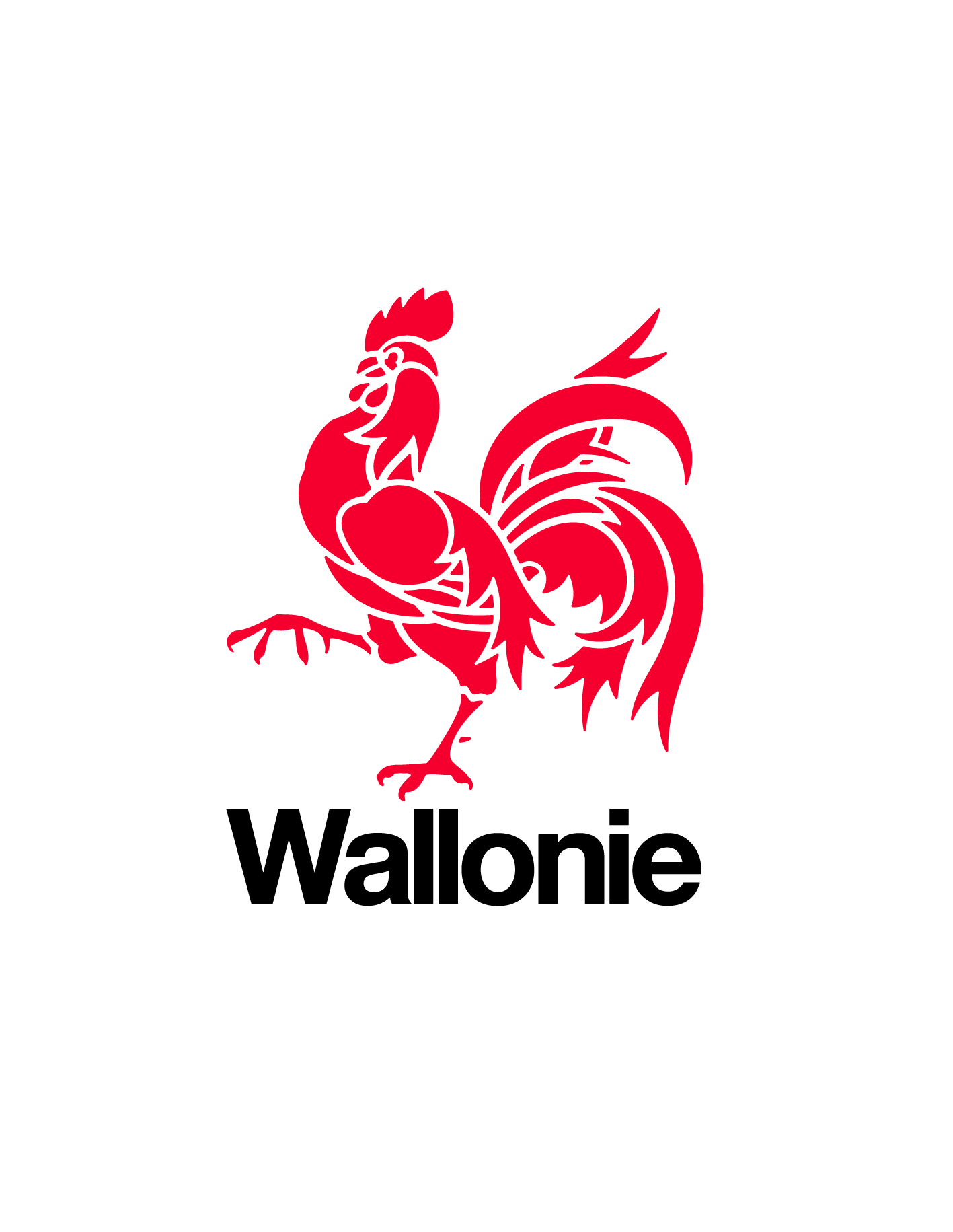 Passerelle du Grognon à Namur
Demi coupe longitudinale et demi vue en plan
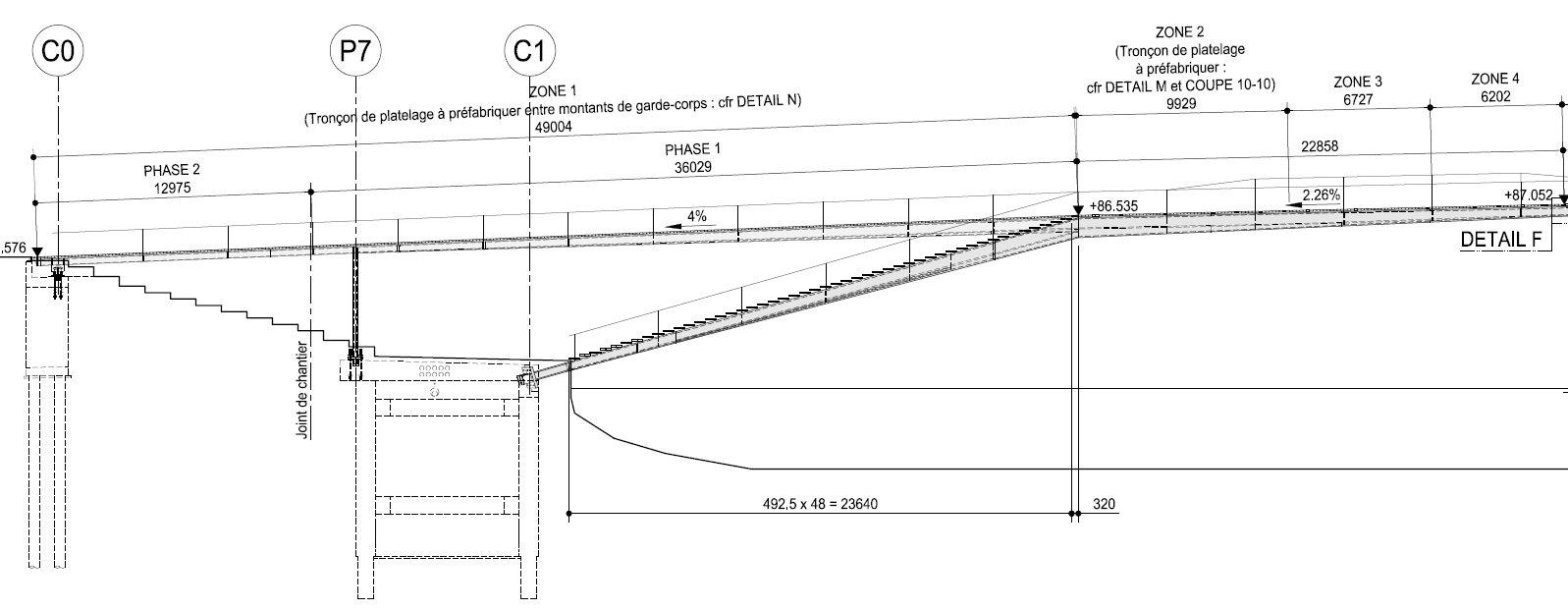 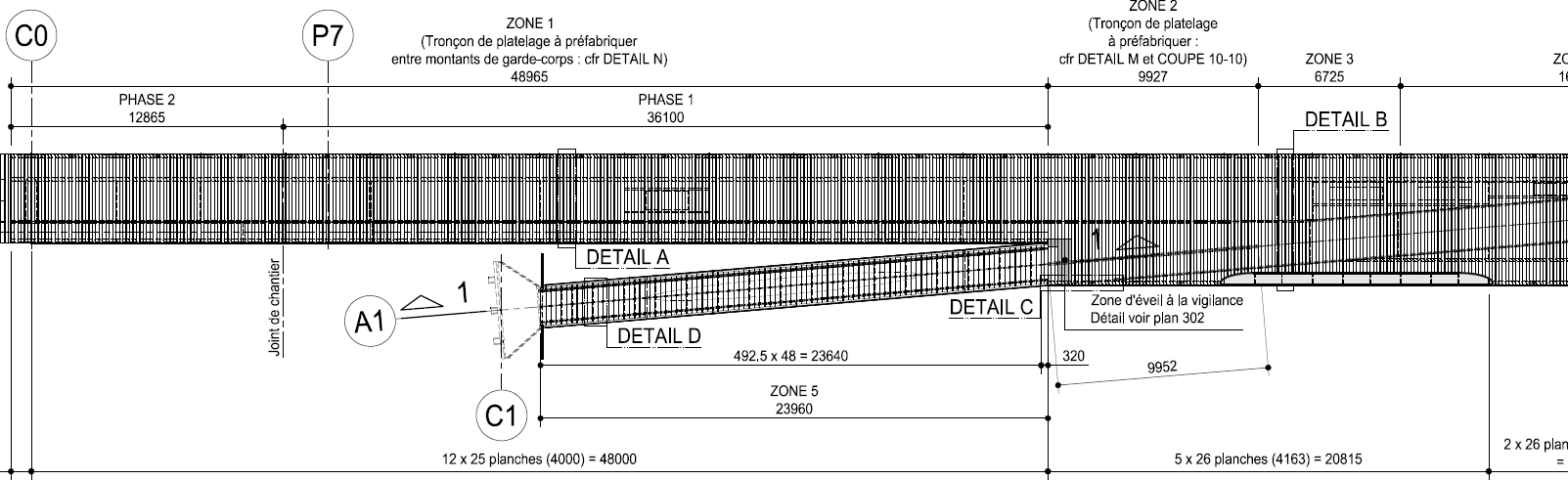 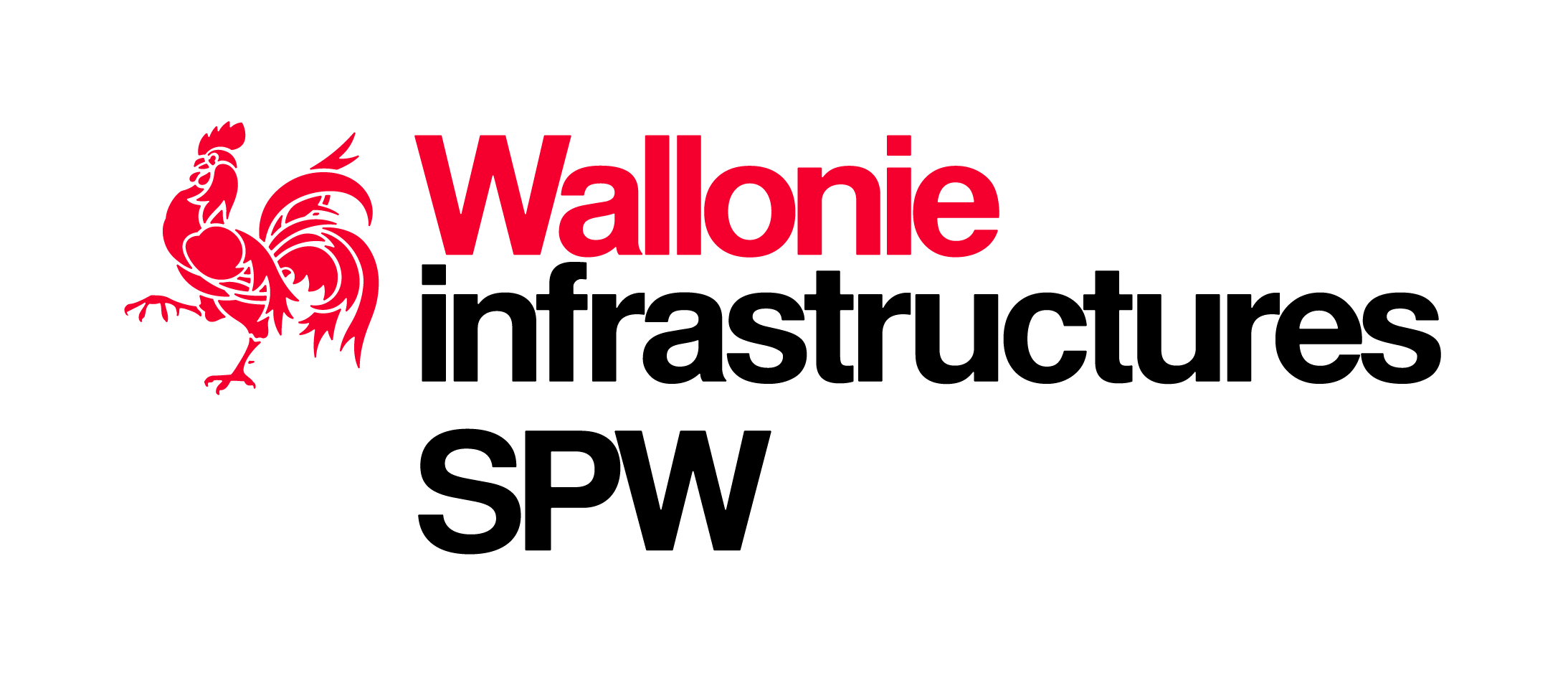 Passerelle du Grognon à Namur
Coupes transversales des différentes zones
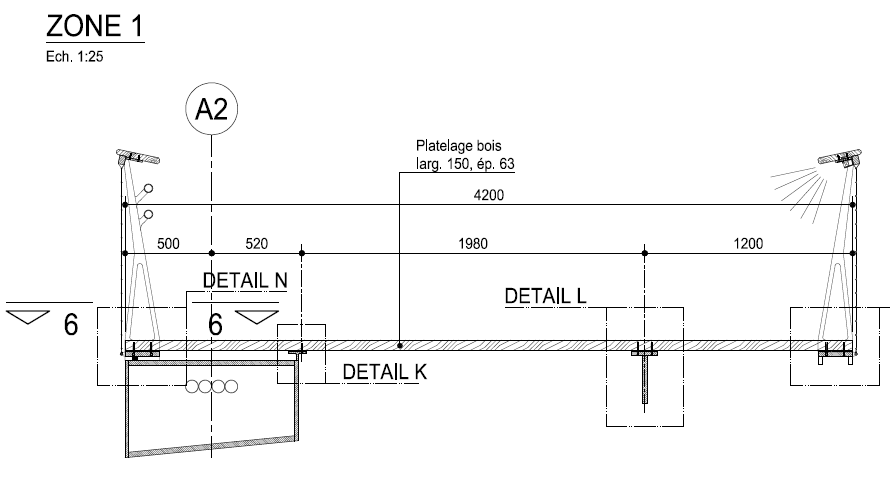 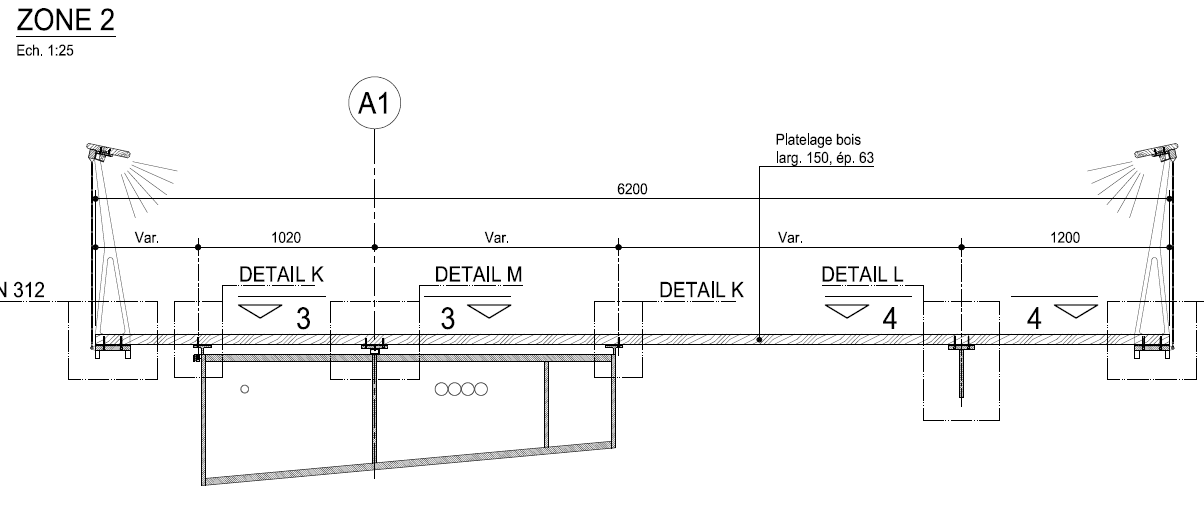 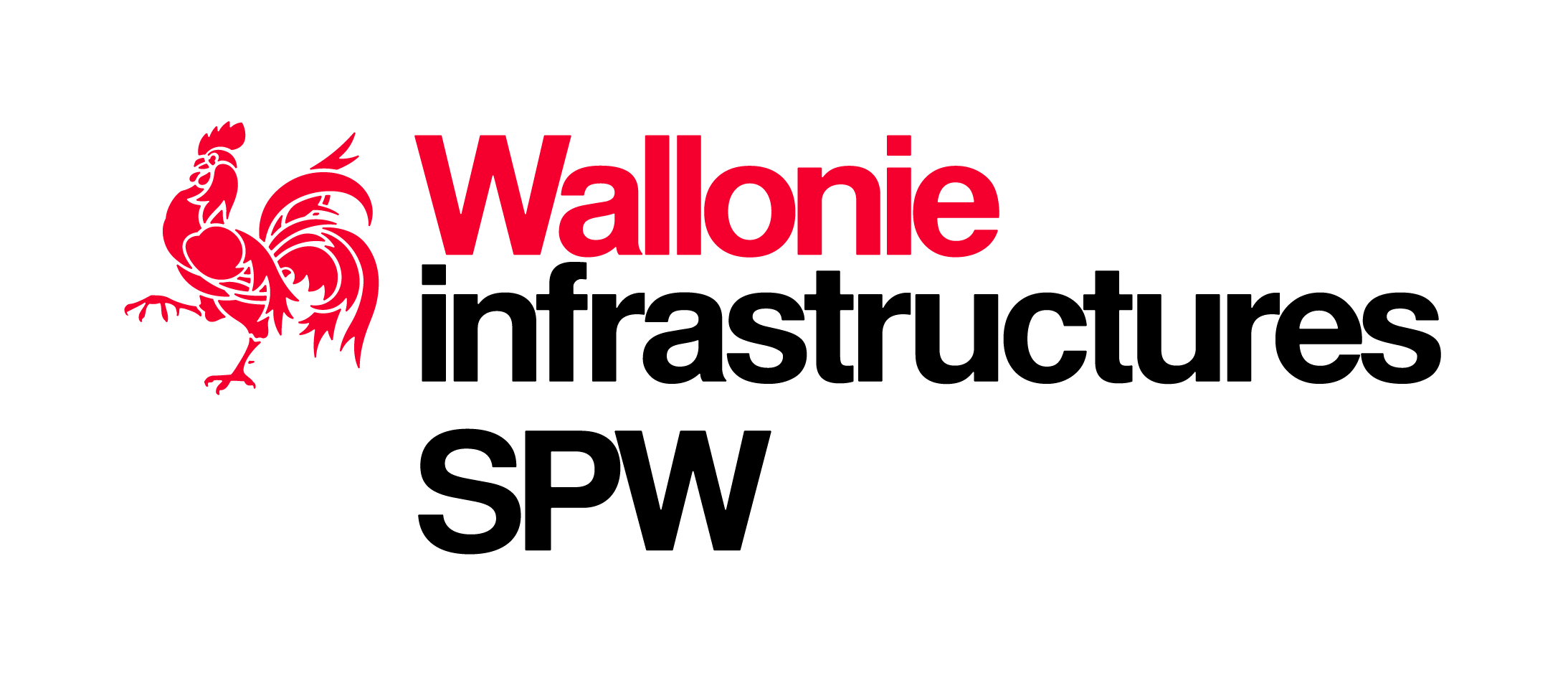 Passerelle du Grognon à Namur
Détails
Planches en AZOBE de 63x150mm en général 







- Planches en AZOBE de 50x250mm pour les marches d’escaliers
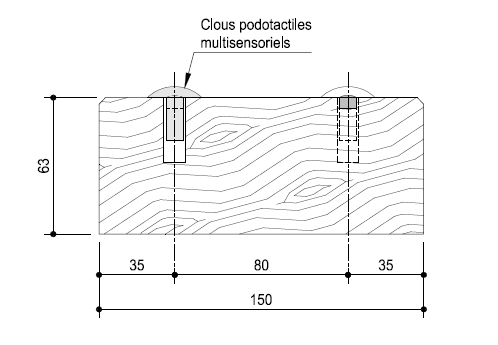 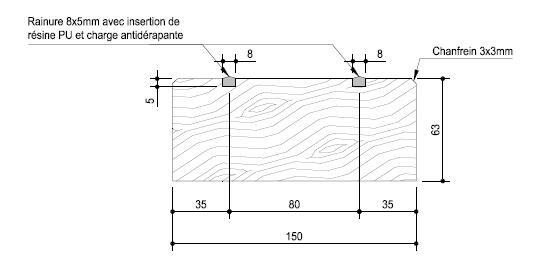 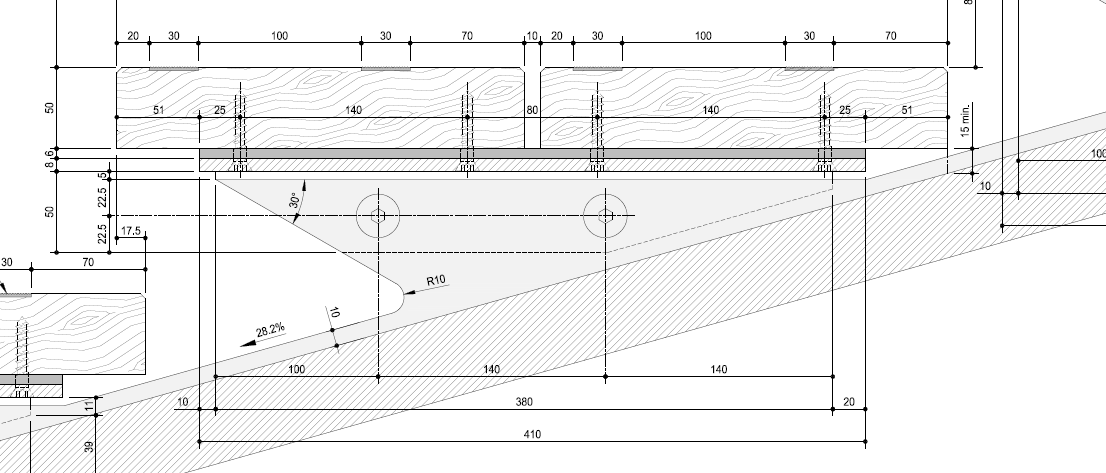 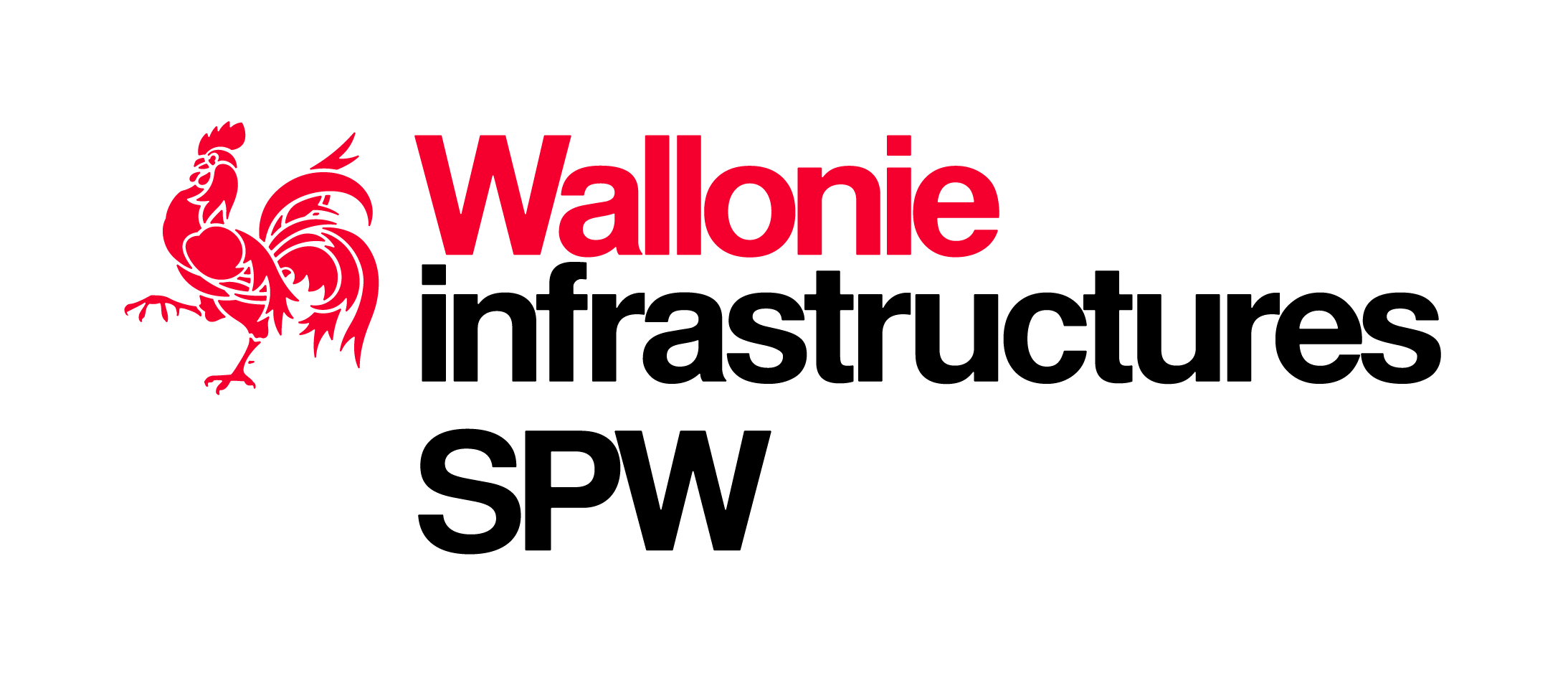 Passerelle du Grognon à Namur
En adjudication : 1 vis / planche
En exécution : 2 vis / planche
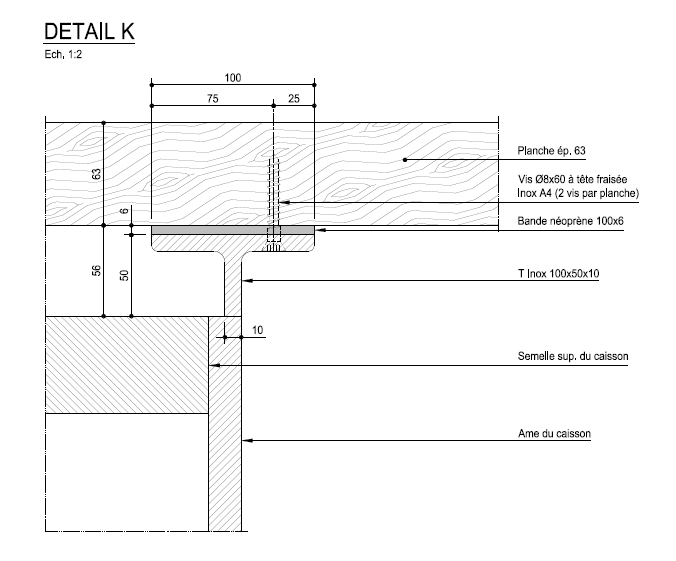 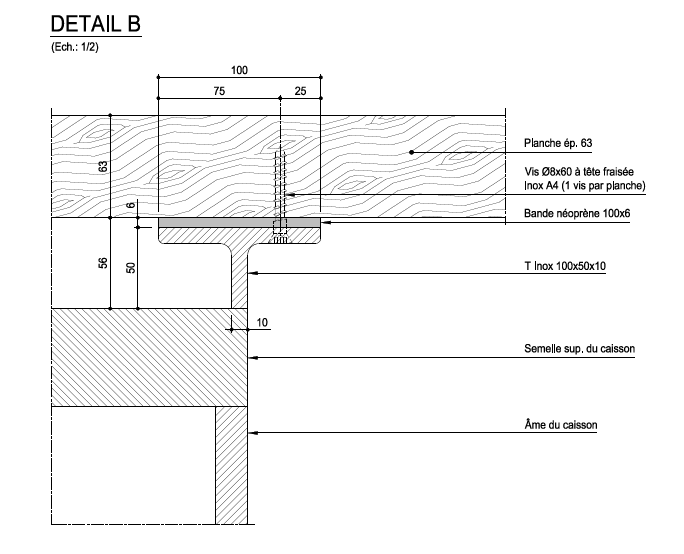 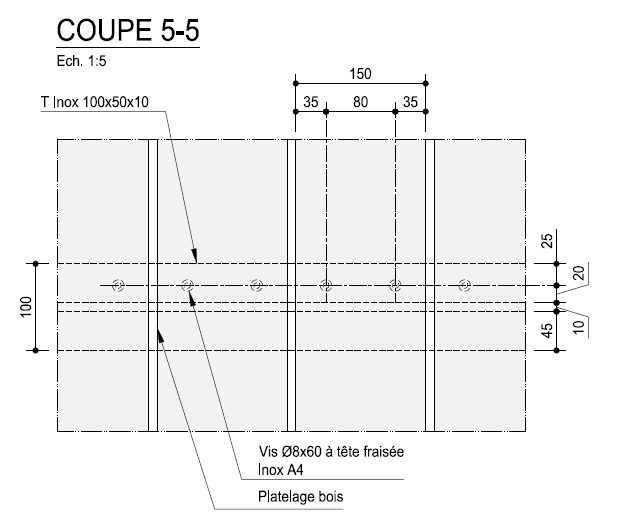 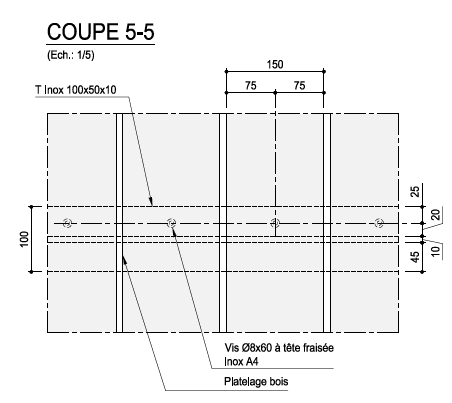 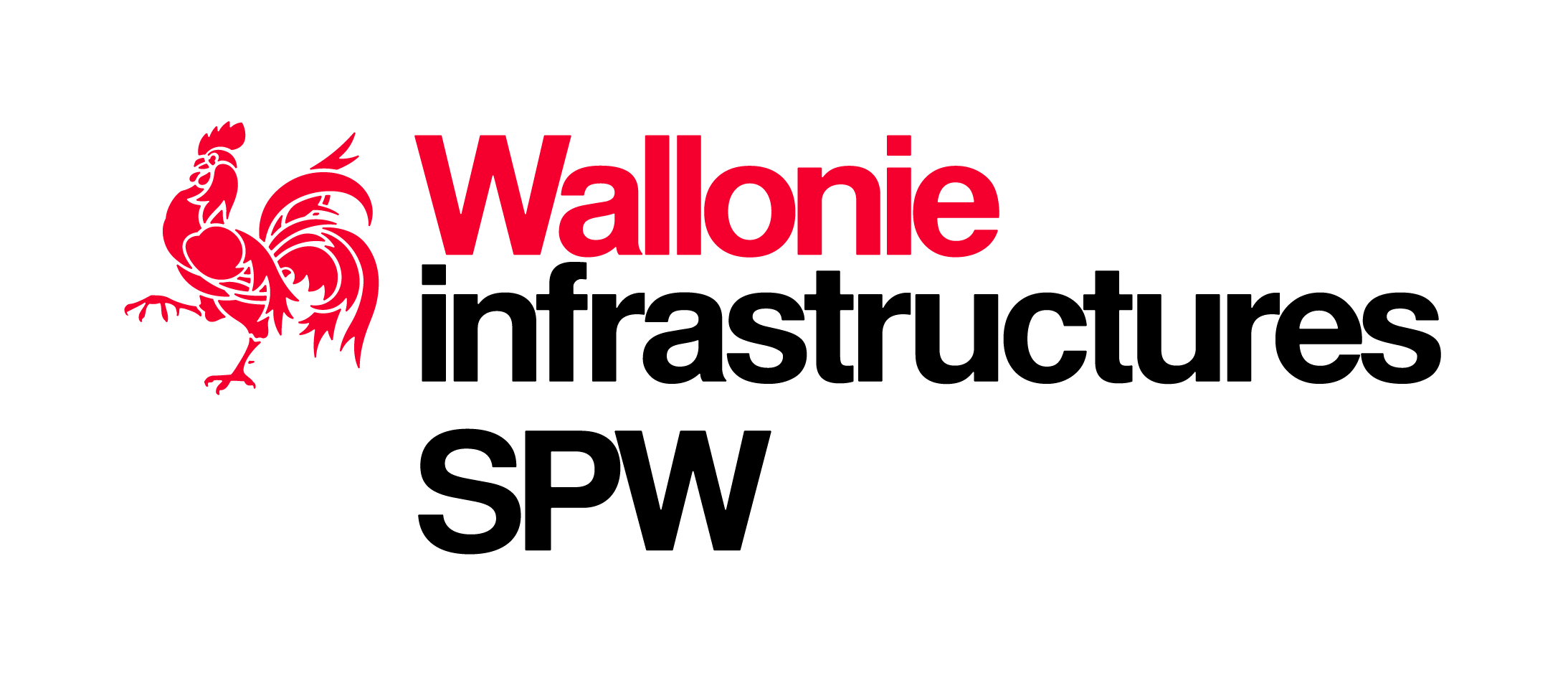 Passerelle du Grognon à Namur
En adjudication : 1 vis / planche
En exécution : 2 vis / planche
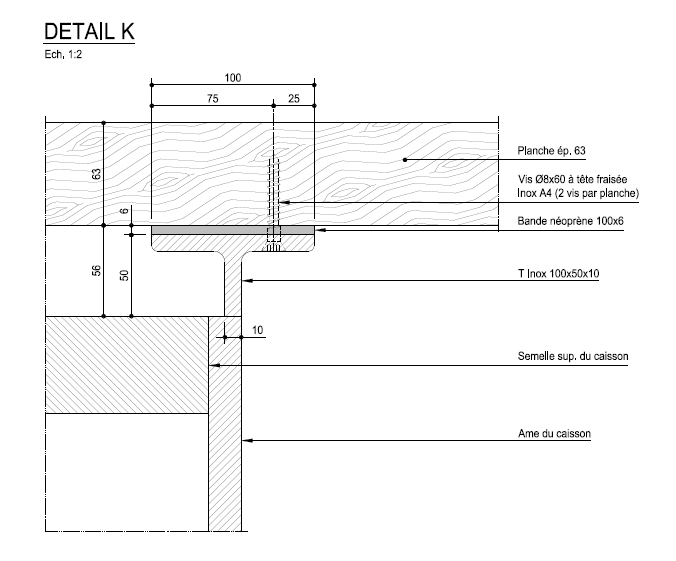 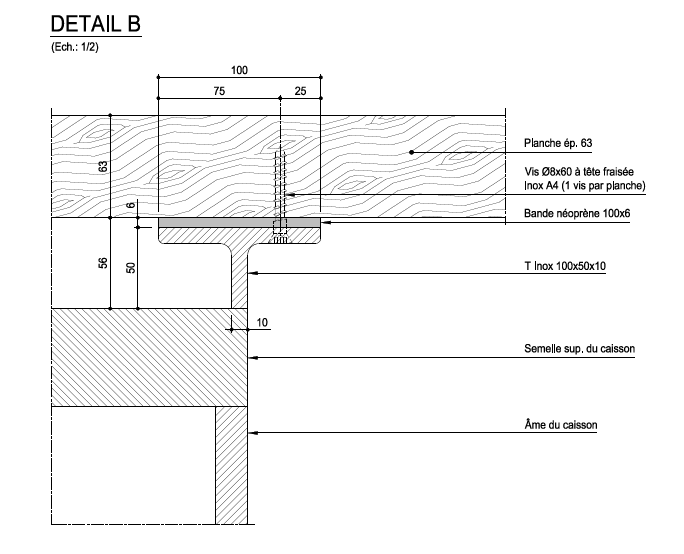 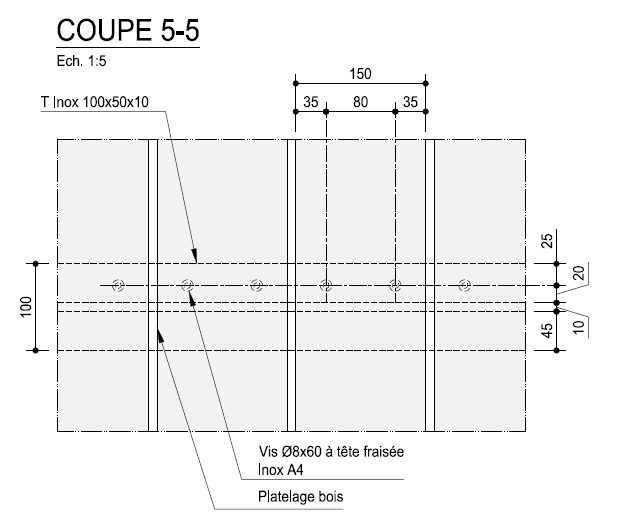 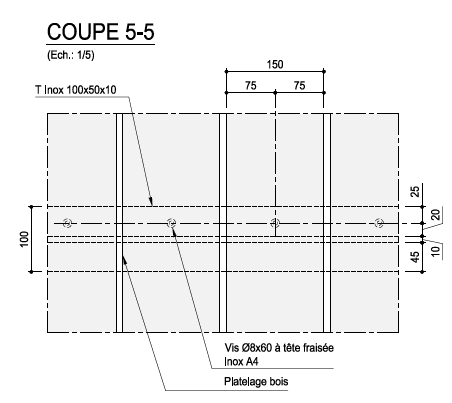 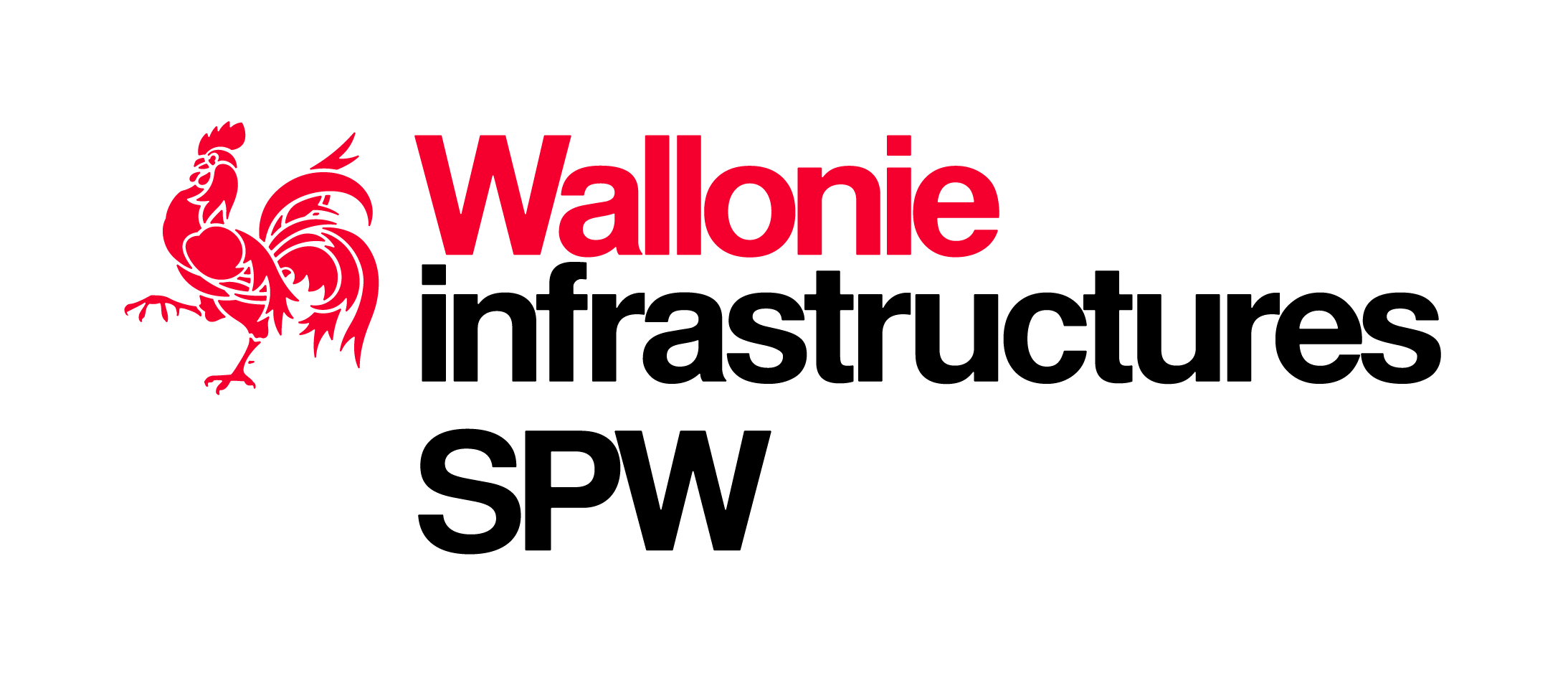 Passerelle du Grognon à Namur
Raisons du changement (Greisch)

Retour d’expérience du cas de la passerelle « La belle liégeoise » à Liège où on a constaté des mouvements importants des planches avec une seule vis de fixation

Obtenir un bridage en torsion au droit de chaque fixation pour limiter les rotations suite à un retrait de la planche de bois
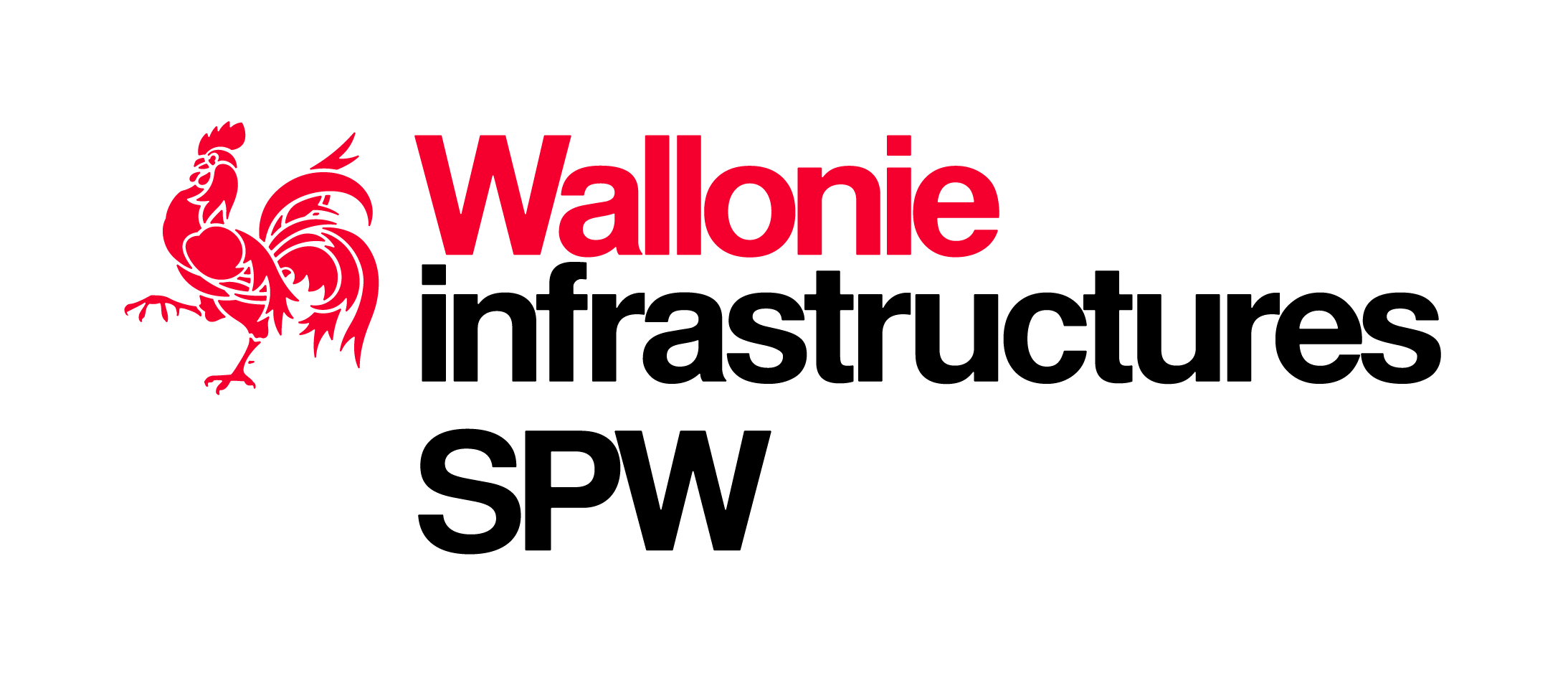 Passerelle du Grognon à Namur
Conclusions 

Eviter des fixations de planche avec une seule vis

Eviter des sections de vis trop faibles

Eviter des longueurs de planche trop grandes

Apparemment surtout en présence de bois exotique
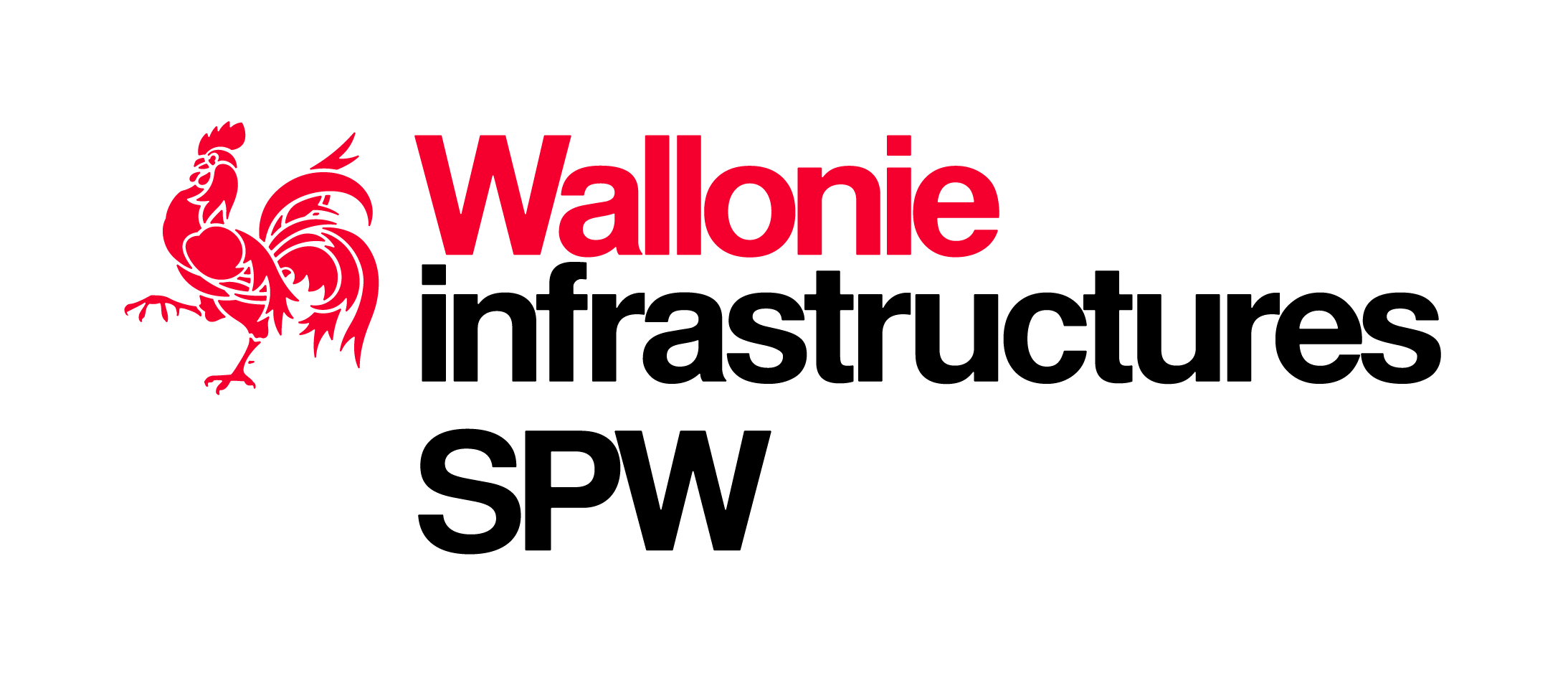